ДКИ, Информатика и вычислительная техника
Москва
2024
Московский институт электроники и математики им. А. Н. Тихонова
Исследование метода GDEPC для снижения стоимости Iridium-сообщения
Выполнил: Михайлов Илья Анатольевич, БИВ196
Научный руководитель: Ролич Алексей Юрьевич, ст. преподаватель
Московский институт электроники и математики им. А. Н. Тихонова
Введение
Цель и задачи
Цель ВКР:
Экспериментальное исследование метода GDEPC, позволяющего снизить стоимость передачи сообщения по спутниковому каналу связи Iridium
Ожидаемые результаты:
Обзор и анализ предметной области, поиск инструментария для моделирования канала Iridium
Реализация метода сериализации, упаковки и сжатия данных
Получение результатов моделирования по критерию стоимости сообщения
Модификация программной инфраструктуры для передачи сообщений по спутниковому каналу Iridium
Разработка программной имплементации метода GDEPC и метода передачи сообщения с предрасчетом спутниковой группировки
Проведение экспериментального исследования по снижению стоимости передачи сообщений
Анализ полученных результатов
Московский институт электроники и математики им. А. Н. Тихонова
Введение
Предметная область и ее анализ
Предметная область:
Спутниковое созвездие Iridium и обслуживание системы в интернете удаленных вещей (IoRT)
Анализ существующих решений:
Edge Computing
Inmarsat
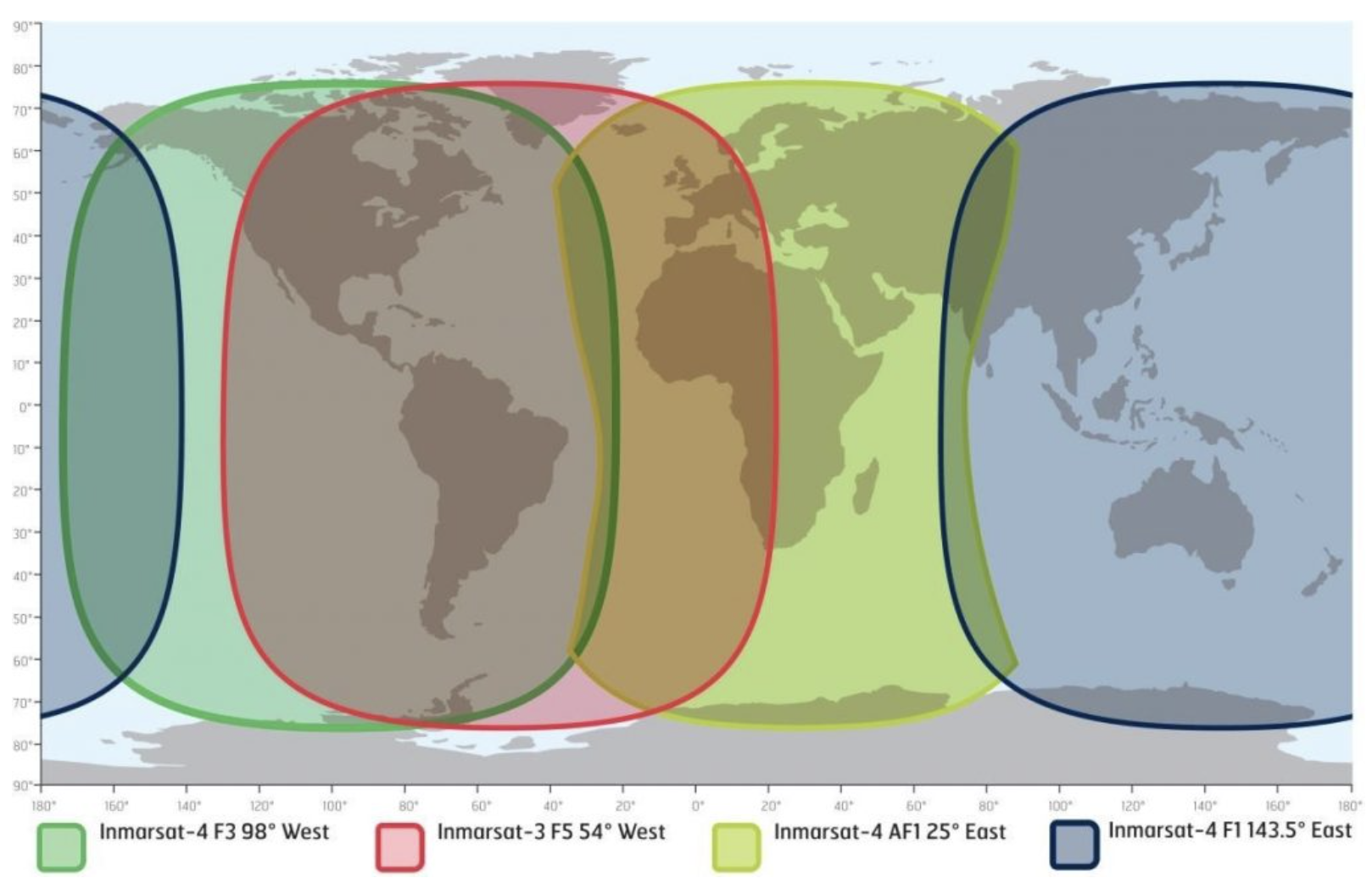 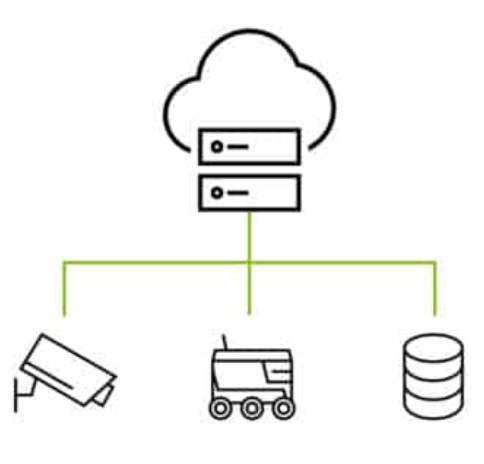 Московский институт электроники и математики им. А. Н. Тихонова
Основная часть
Выбор метода
Обоснования выбора методов и компонентов решения
Сериализация.
Google Protobuf + Перенос префиксов с кодовой книги алгоритма сжатия Хаффмана

Контейнеризация.
SBD-контейнеры с учетом ограничений пропускной способности

Сжатие.
Алгоритм оптимального префиксного кодирования с модификацией кодовой книги
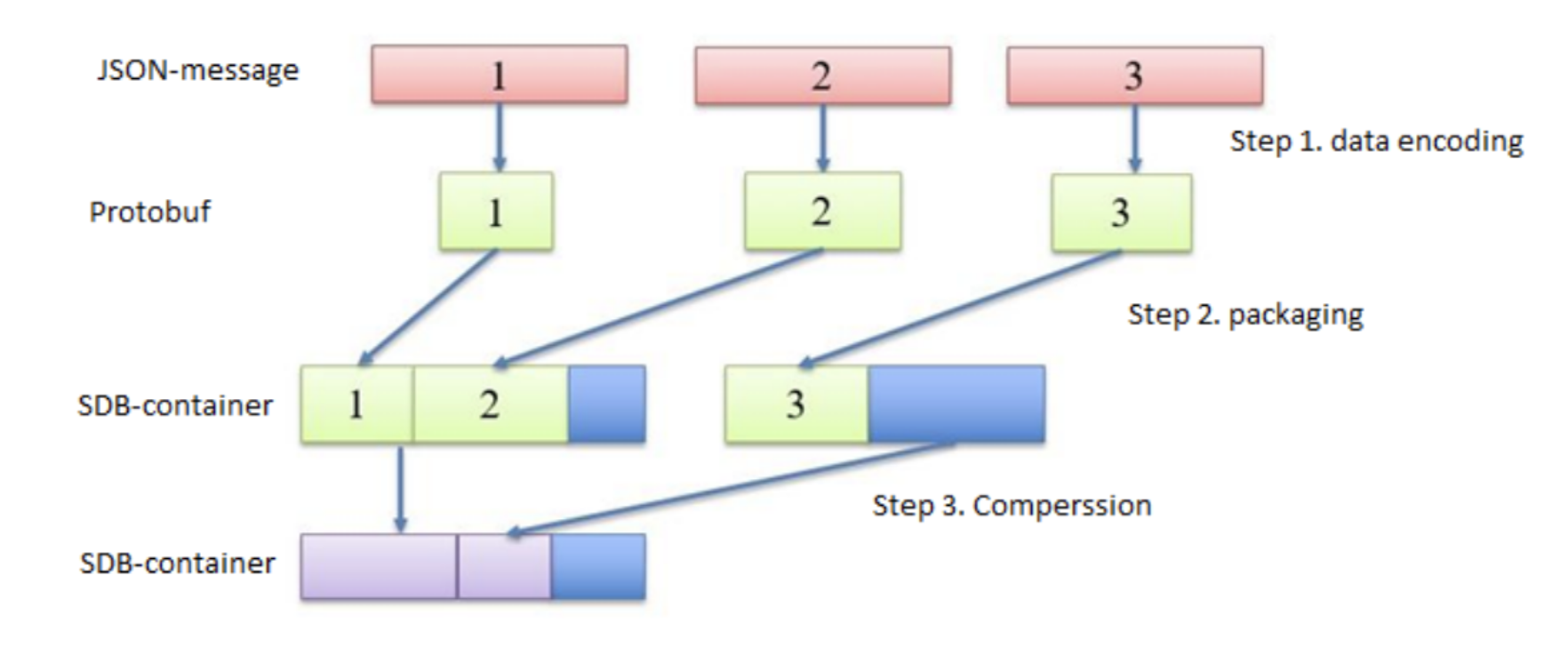 Московский институт электроники и математики им. А. Н. Тихонова
Основная часть
Экспериментальное исследование
Временная диаграмма проведения экспериментов
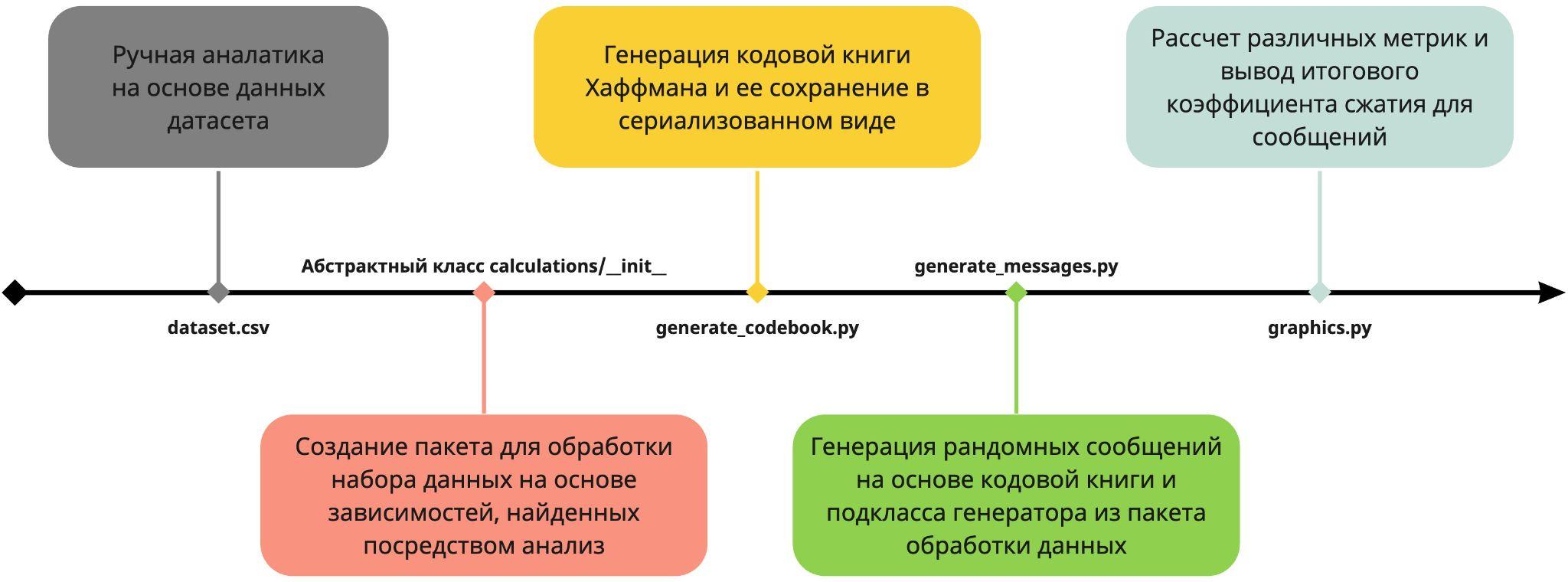 Московский институт электроники и математики им. А. Н. Тихонова
Основная часть
Экспериментальное исследование
Результаты моделирования для Хаффмана RP1
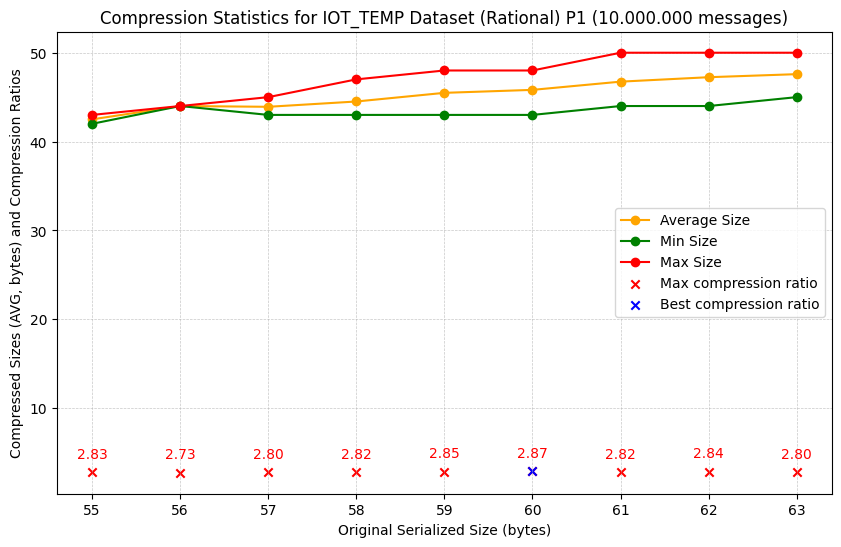 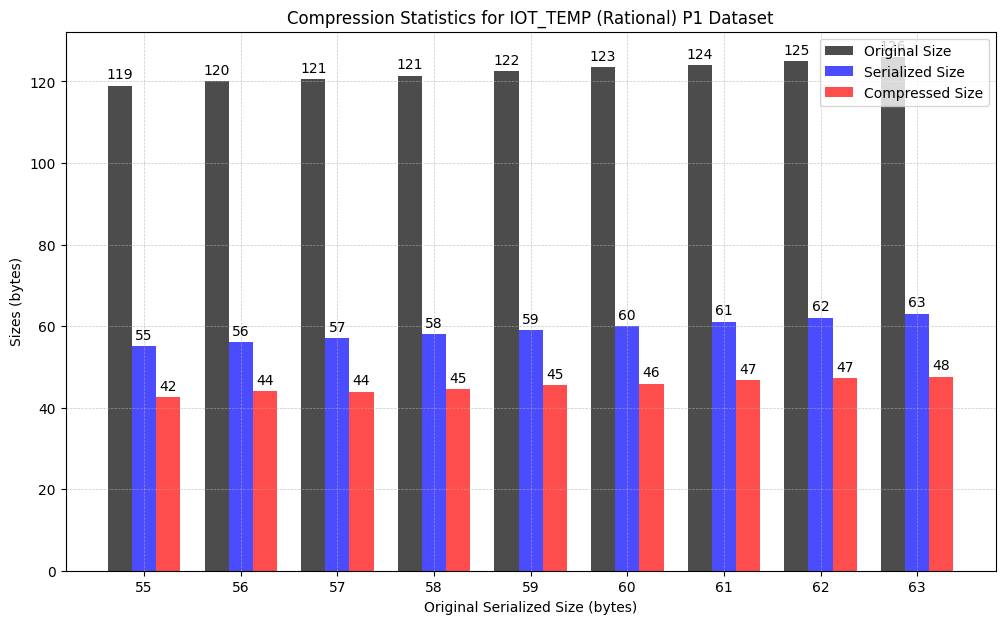 Московский институт электроники и математики им. А. Н. Тихонова
Основная часть
Экспериментальное исследование
Результаты моделирования для Хаффмана RP20
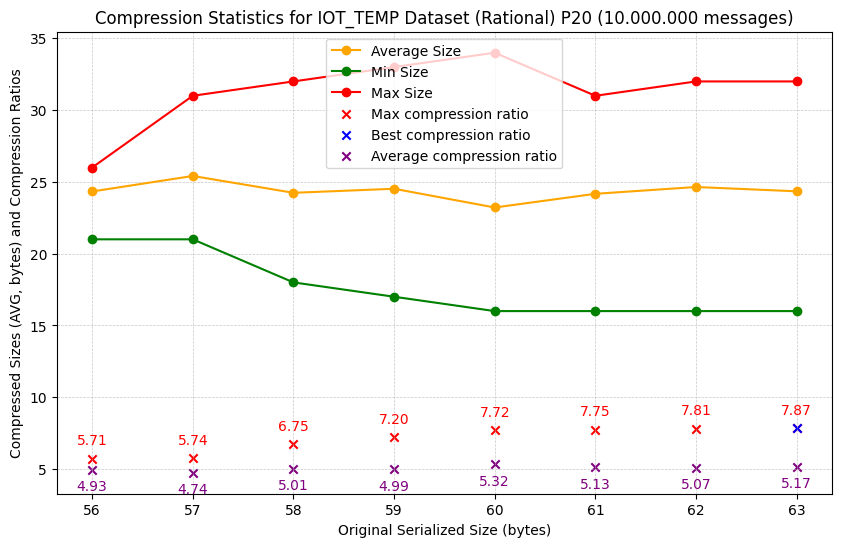 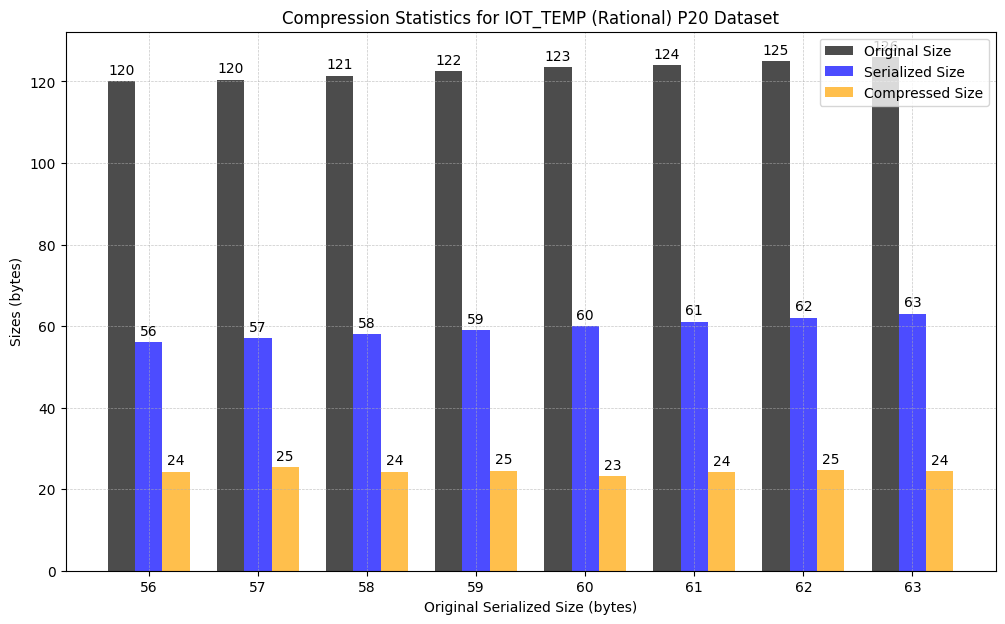 Московский институт электроники и математики им. А. Н. Тихонова
Основная часть
Экспериментальное исследование
Результаты моделирования для Хаффмана NP1
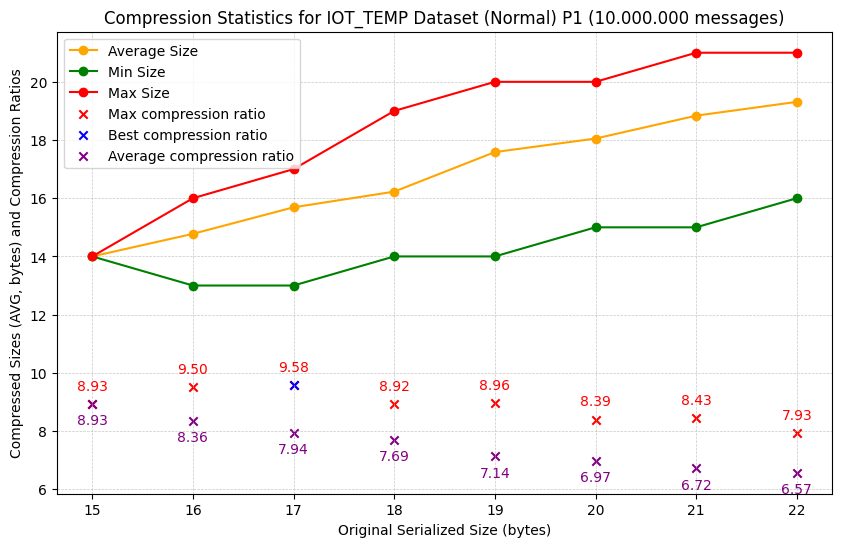 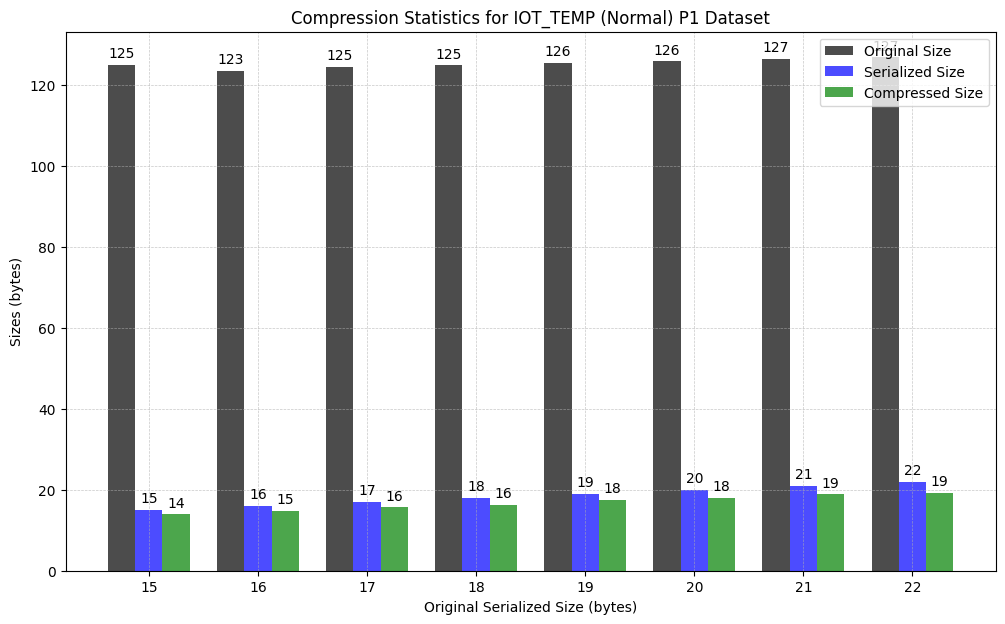 Московский институт электроники и математики им. А. Н. Тихонова
Основная часть
Алгоритм предрасчета спутниковой группировки
Предсказание положения спутника
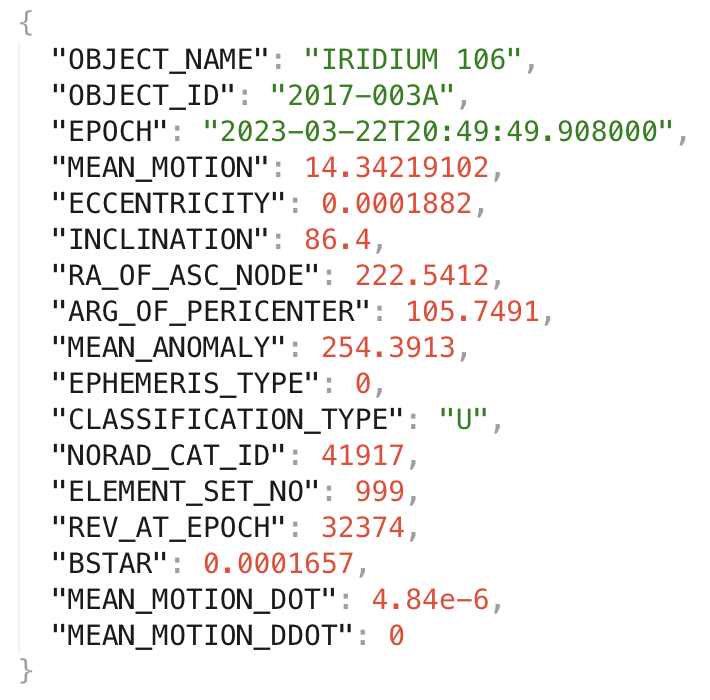 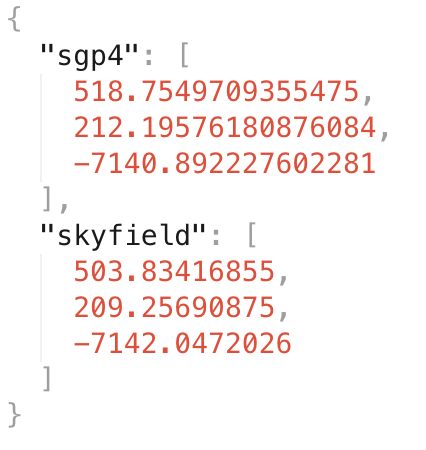 Московский институт электроники и математики им. А. Н. Тихонова
Основная часть
Модификация экспериментального стенда
Доработка программной инфраструктуры
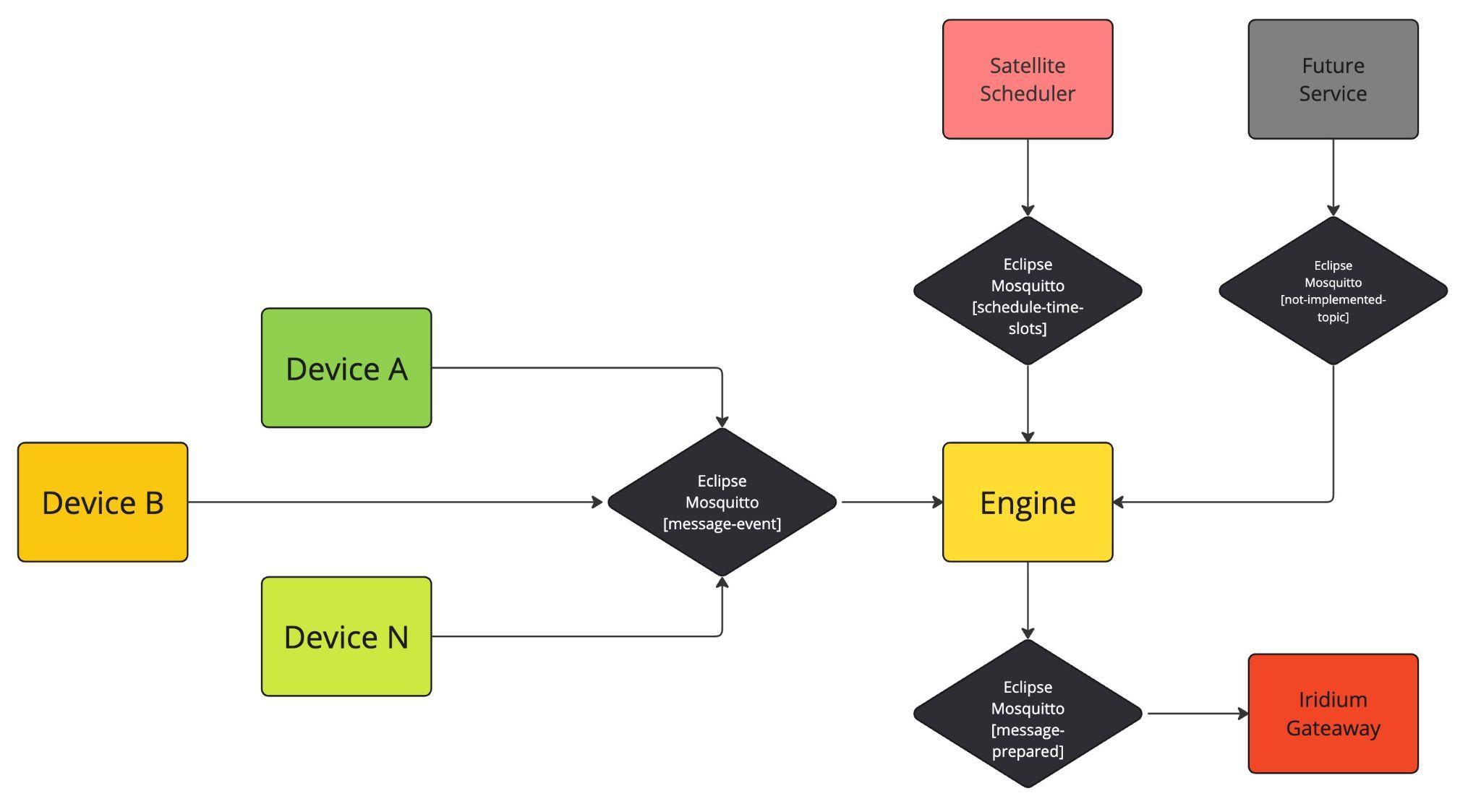 Московский институт электроники и математики им. А. Н. Тихонова
Заключение
Выводы и перспективы развития
Выводы:
Разработана и исследована программная имплементация GDEPC метода и метода предрасчета спутниковой группировки
Предложен метод передачи ответственности с части сжатия на этап сериализации
Реализованы и протестированы модули для обработки наборов данных
Разработана программная инфраструктура на основе микросервисной архитектуры с сервисом оркестрации данных во главе
Перспективы развития:
Дальнейшие оптимизации существующих алгоритмов сжатия
Исследования в области сжатия с помощью машинного обучения
Сжатие данных с потерями и определенным классом точности их восстановления